What is AHSD Grazing?
Adaptive High Stock Density (AHSD) Grazing is defined as:
A uniquely flexible grazing system designed to facilitate maximum flexibility in land use and forage utilization, while optimizing animal performance and soil health goals. 
Also known as Adaptive Multi-Paddock (AMP) Grazing.
Slide Source: 
Allen Williams
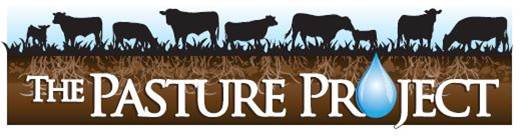